兩岸銀行業競爭力比較
主講人:  張兆順
100年7月9日
1
摘要
一、中國銀行業現況

二、台灣銀行業現況

三、兩岸銀行業競爭力比較

四、我國銀行業登陸之SWOT分析

五、我國銀行業面對陸銀來台之SWOT分析
2
一、中國金融業現況
1. 2010年銀行機構家數及據點
3
一、中國金融業現況
2. 2010年銀行業金融機構主要數據









                      資料來源：中國銀監會年報，作者整理 ;  
                      2010年12月31日人民幣: 新台幣匯率為1: 4.39
4
一、中國金融業現況 3.總資產市占率
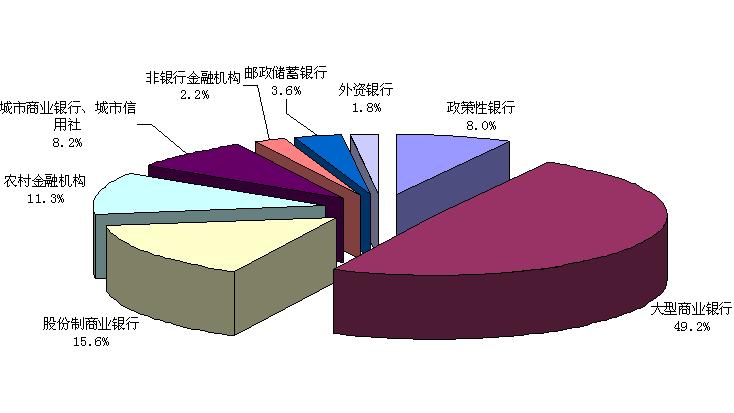 3.總資產市占率
相关数据：  
    截至2010年12月份末，银行业金融机构本外币资产总额为95.3万亿元，比上年同期增长19.9%；负债总额89.5万亿元，比上年同期增长19.2%。
5
資料來源：中國銀監會
二、台灣金融業現況
1.2010年銀行機構家數及據點
6
二、台灣金融業現況
2. 2010年本國銀行主要金融數據
7
三、兩岸銀行業比較
1.規模、據點與市占率
   
    (1)總資產
    (2)分支機構(網點)
    (3)市占率：在中國前五大商業銀行市 
       占率達49.2%，在台灣前五大銀行
       市占率還不到30%。
8
三、兩岸銀行業比較
2.獲利能力
  (1)利差
  (2)營業費用率
  (3)ROE
  (4)ROA
  (5)非利息收入比重 
  (6)淨利成長率
9
三、兩岸銀行業比較
3.風險管理能力
  (1)資本適足率
  (2)逾放率
  (3)覆蓋率
  (4)內部控制制度
10
三、兩岸銀行業比較
4.流動性
    
    (1)流動性比例
    (2)存放比
11
三、兩岸銀行業比較
5.創新能力
    
    (1)人才
    (2)技術
    (3)產品
四、我國銀行業登陸之SWOT分析
13
四、我國銀行業登陸之SWOT分析
14
四、我國銀行業登陸之SWOT分析
15
四、我國銀行業登陸之SWOT分析
16
五、我國銀行業面對陸銀來台之SWOT分析
17
五、我國銀行業面對陸銀來台之SWOT分析
18
五、我國銀行業面對陸銀來台之SWOT分析
19
五、我國銀行業面對陸銀來台之SWOT分析
20
附錄:三大主體銀行SWOT分析
21